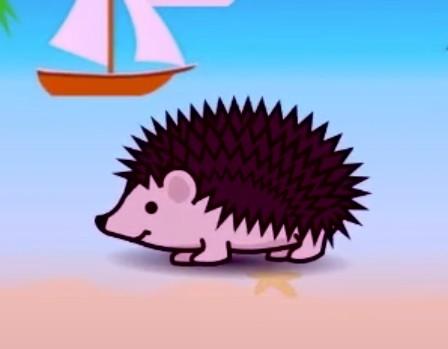 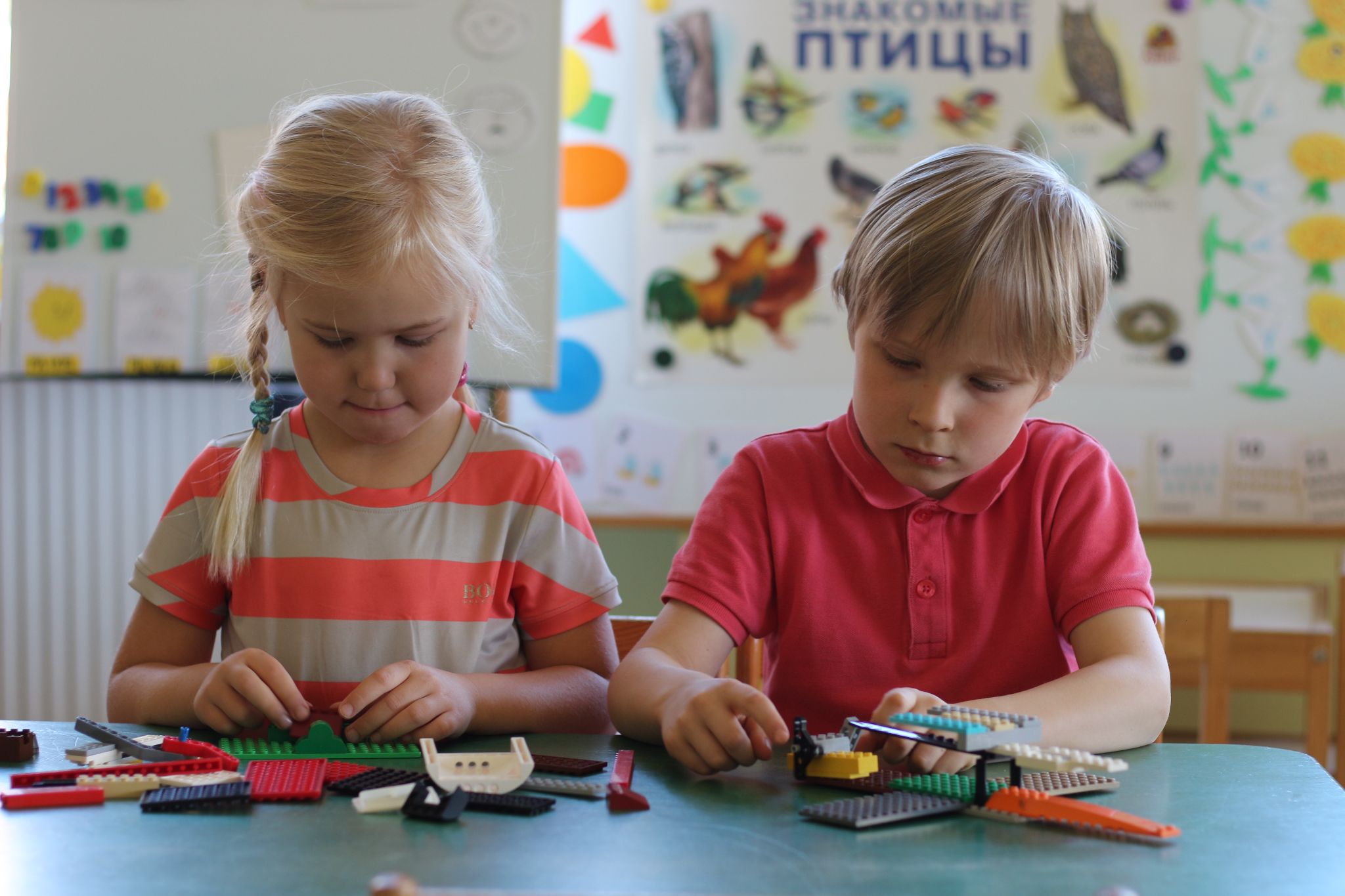 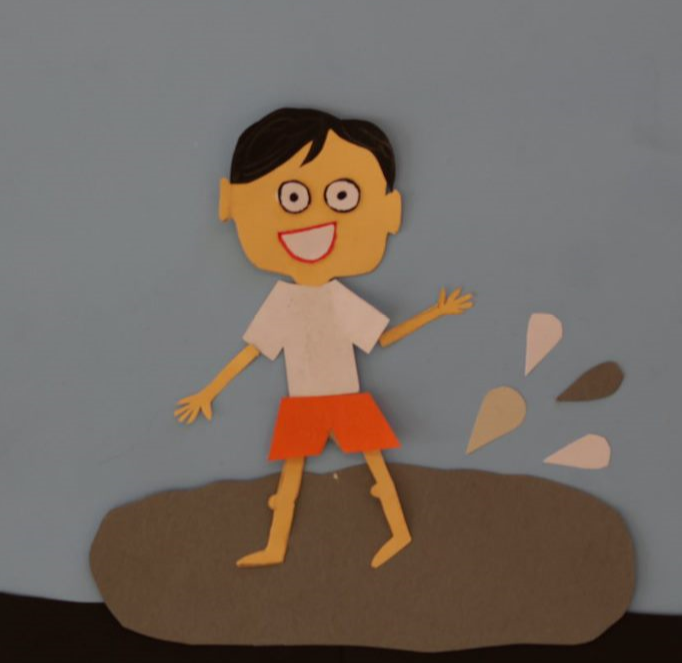 ELU
         VÄIKELASTE KEELEÕPPEVIDEOD II

17.05.2022
TEEMAD
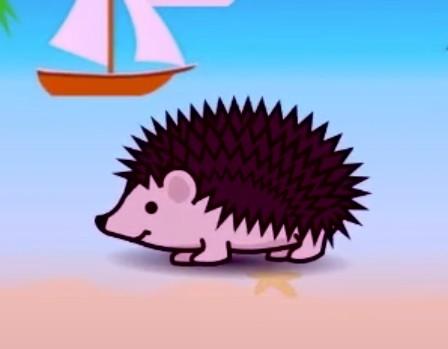 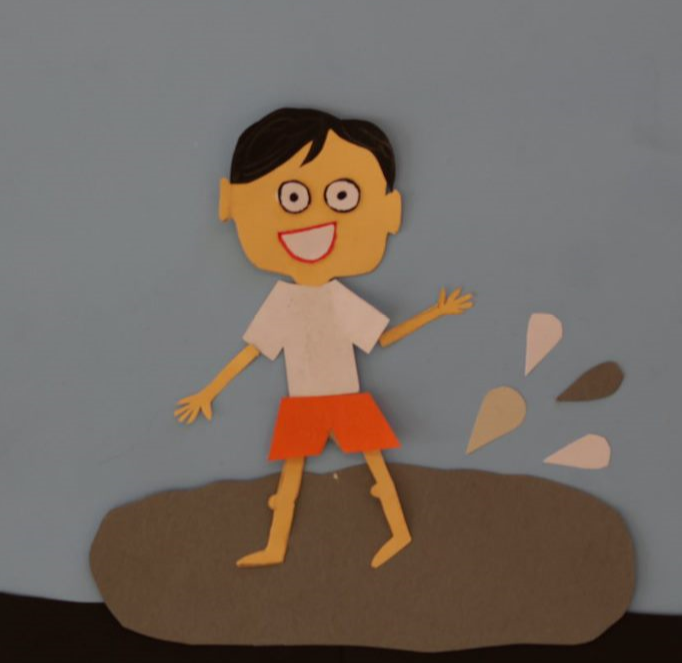 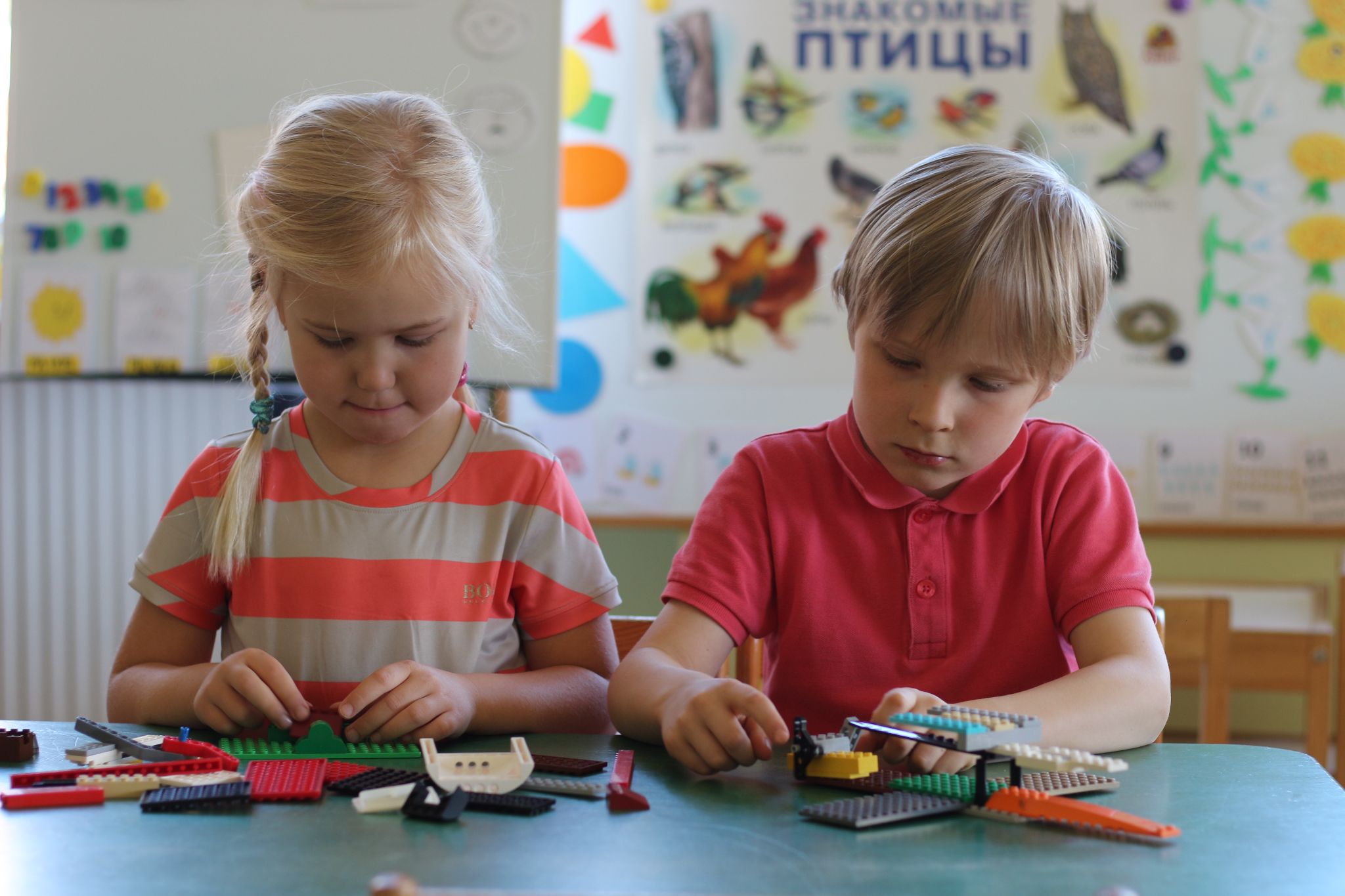 Esindatud erialad, juhendajad
Probleem, olulisus 
ja eesmärgid
Rakendatud tegevused
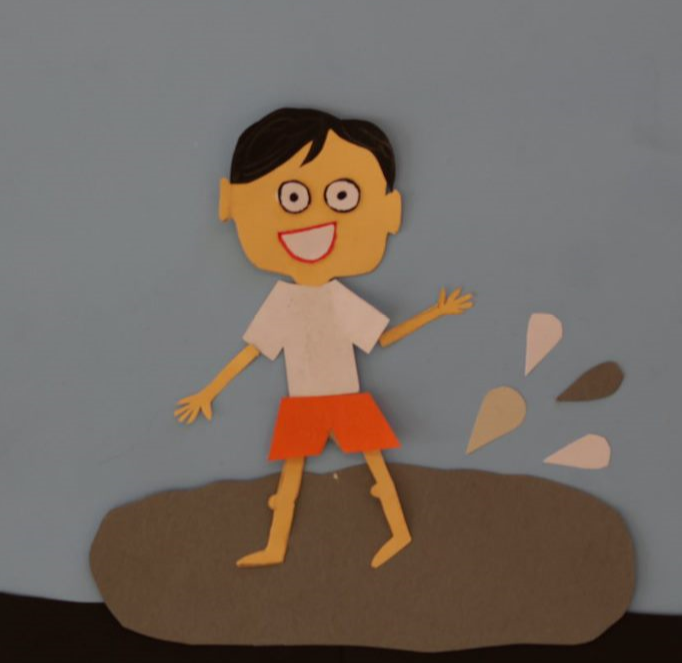 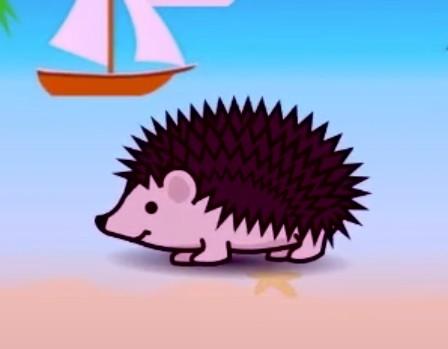 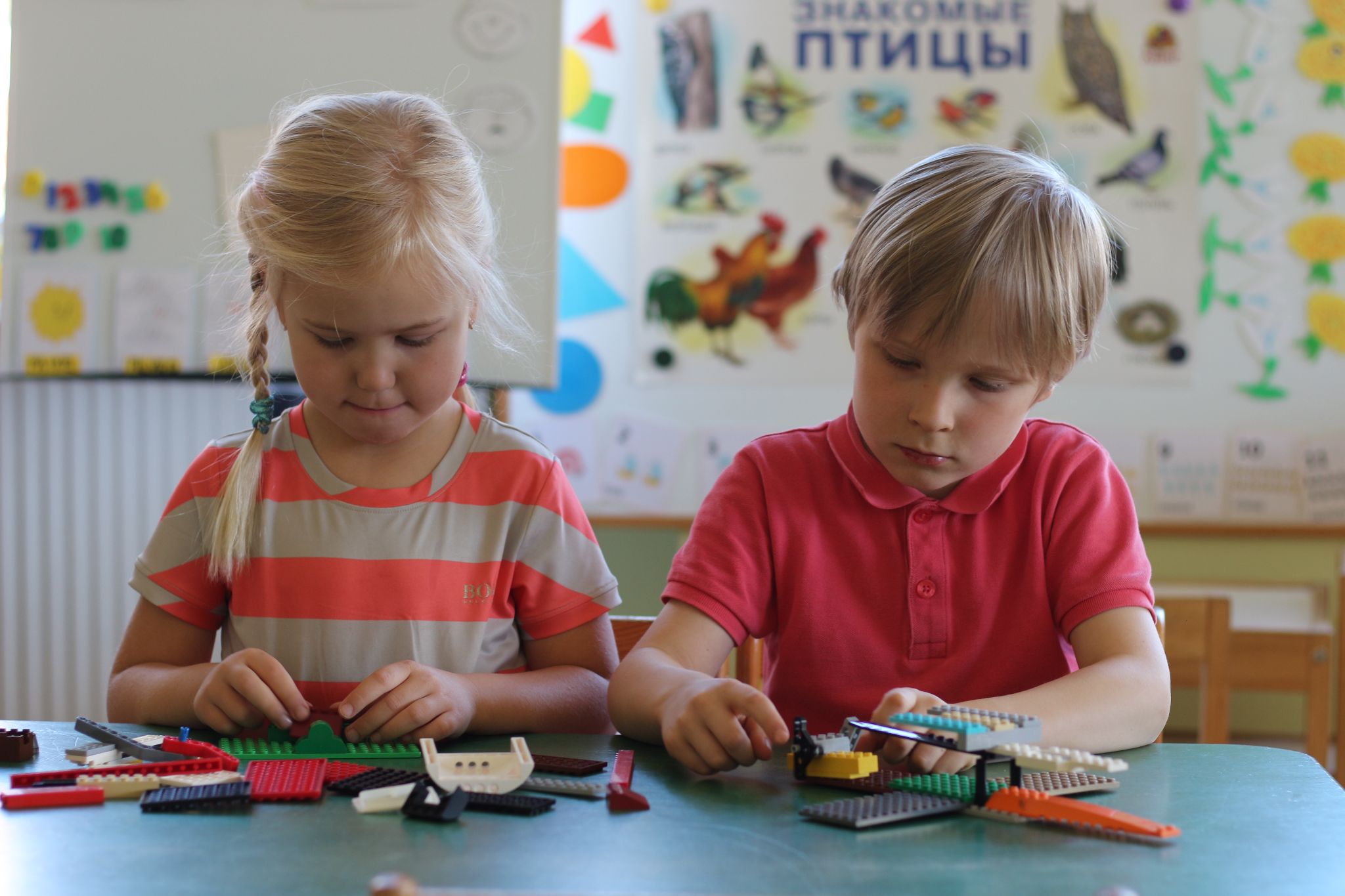 Järeldused
Projekti teaduspõhisus ja interdistsiplinaarsus
Projekti tulemused
Esindatud erialad: 
Eripedagoogika
Alushariduse pedagoog
Hariduse juhtimine
Euroopa nüüdiskeeled ja kultuurid
Keeleteadus ja keeletoimetamine
Rakendusinformaatika
Kasvatusteadused
Juhendajad: 
Andra Kütt ja Reili Argus
PROBLEEM, OLULISUS JA EESMÄRGID
PROBLEEM
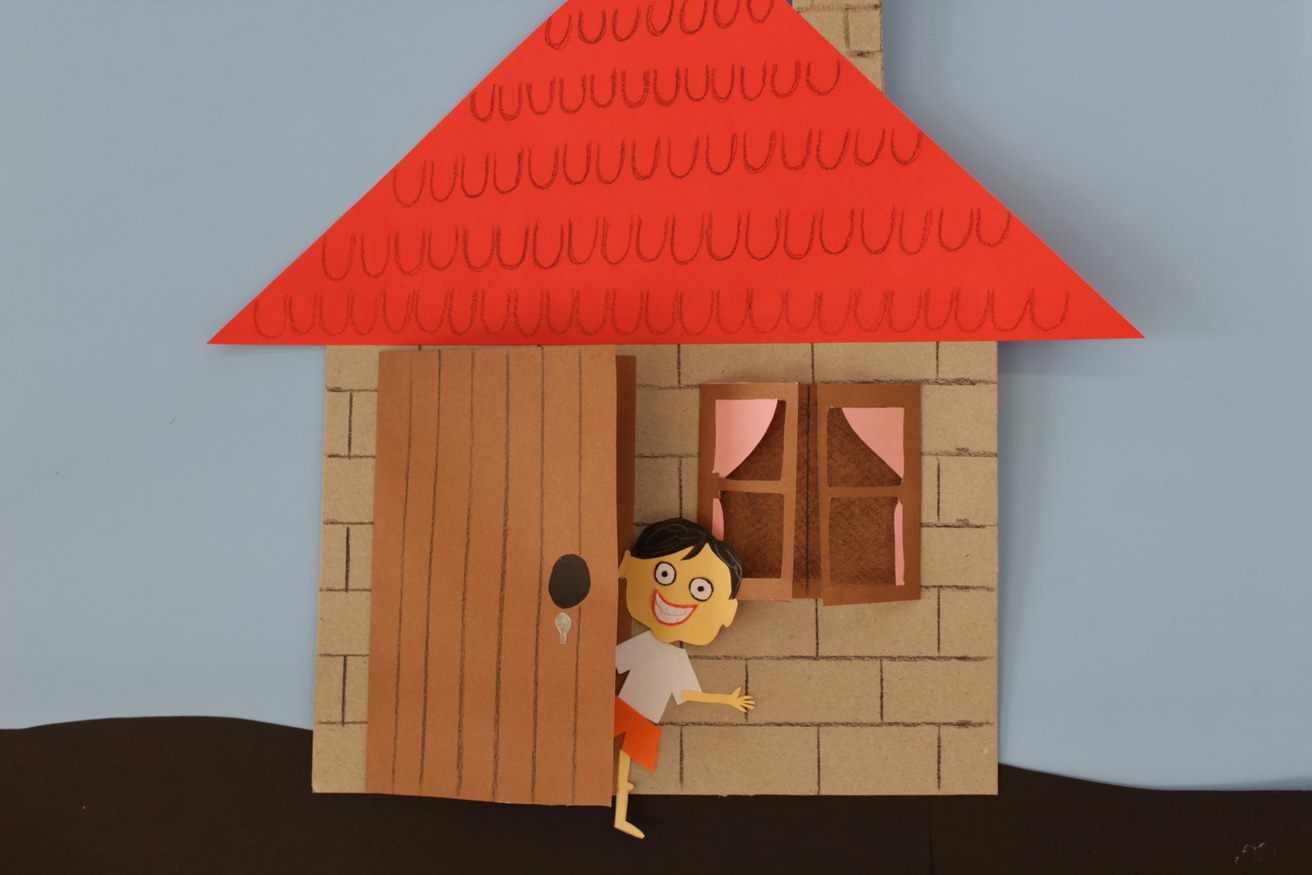 Teaduspõhiste keeleõppevahendite  vähesus
Kaasahaaravate keeleõppematerjalide vähesus
Muukeelsete laste arvukus lasteaedades
OLULISUS
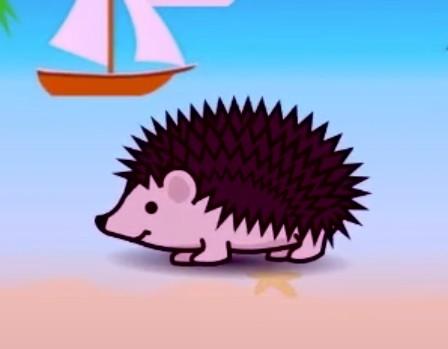 Keeleoskus on vajalik
Varane keeleõpe on tulemuslikum kui hiline
Materjali korduvkasutamine, lihtsasti kättesaadavad materjalid
Teemapõhised videod
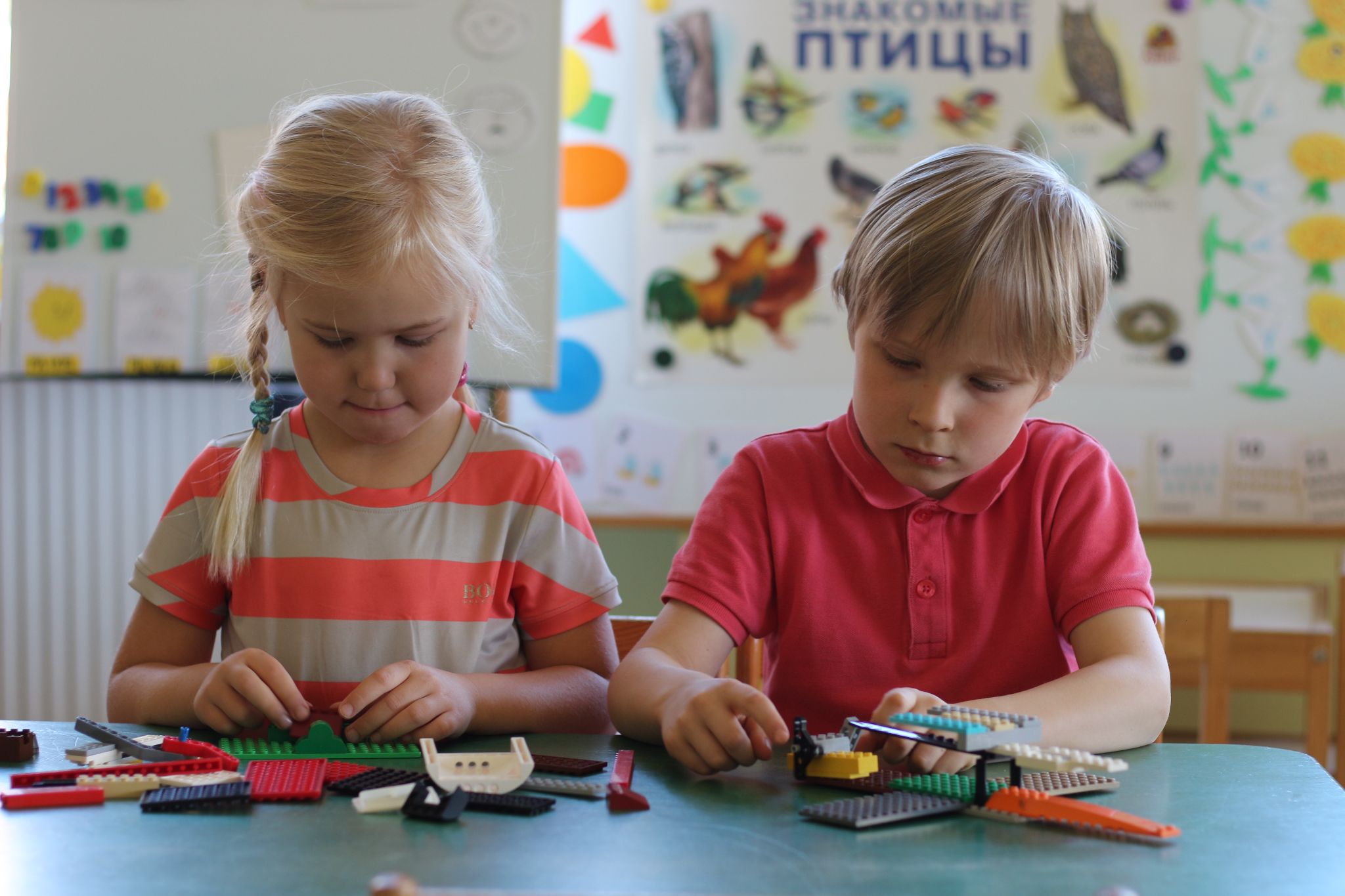 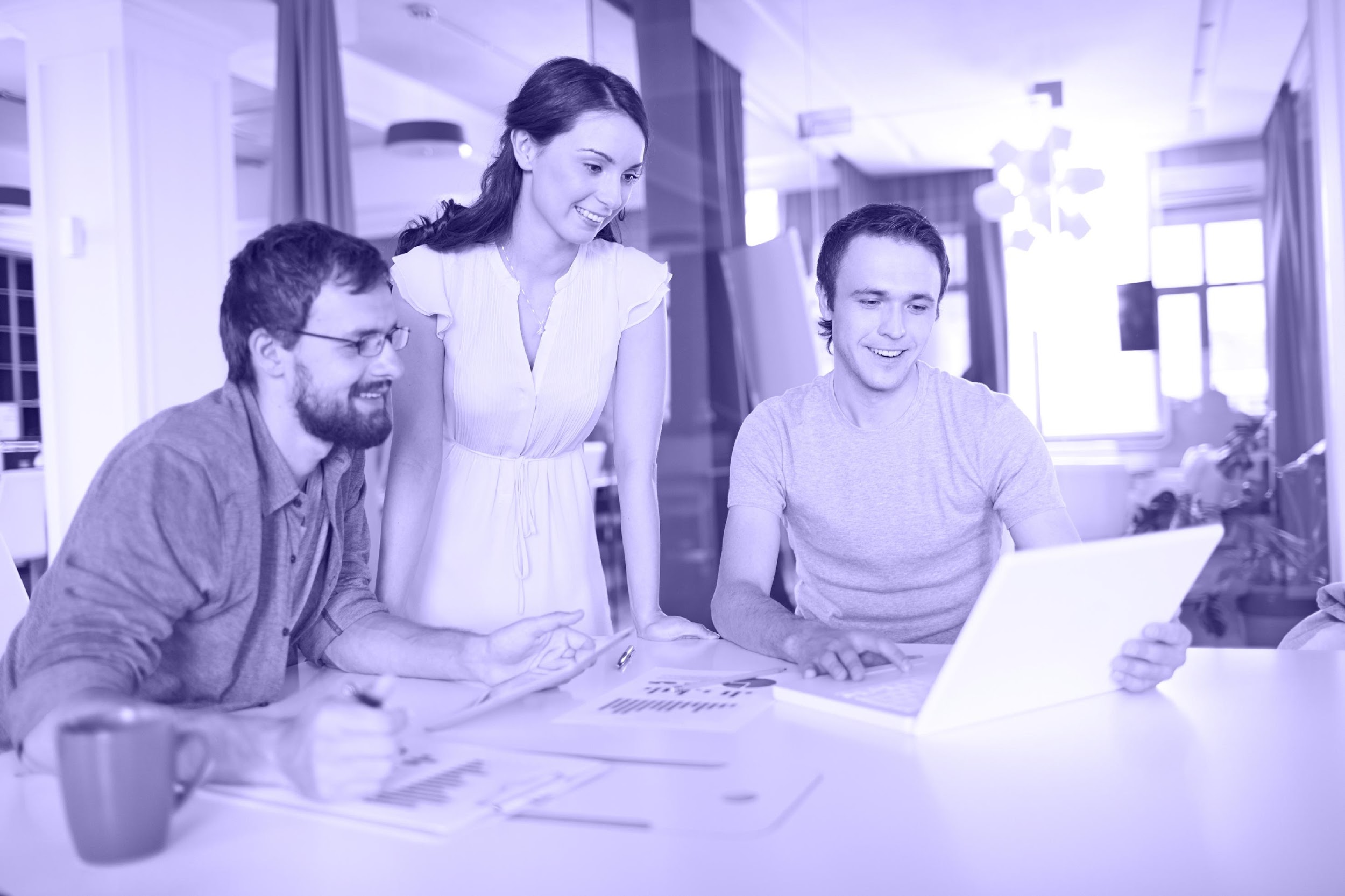 EESMÄRGID
Luua keeleõppevideod teemadel, millest enim vajaka on
Luua köitvad ja lõbusad videod, et keeleõpe oleks lastele huvitav
Videote loomisel lähtuda teaduspõhisusest
Levitada videoid võimalikult paljudele kasutajatele
RAKENDATUD TEGEVUSED
TEGEVUSKAVA
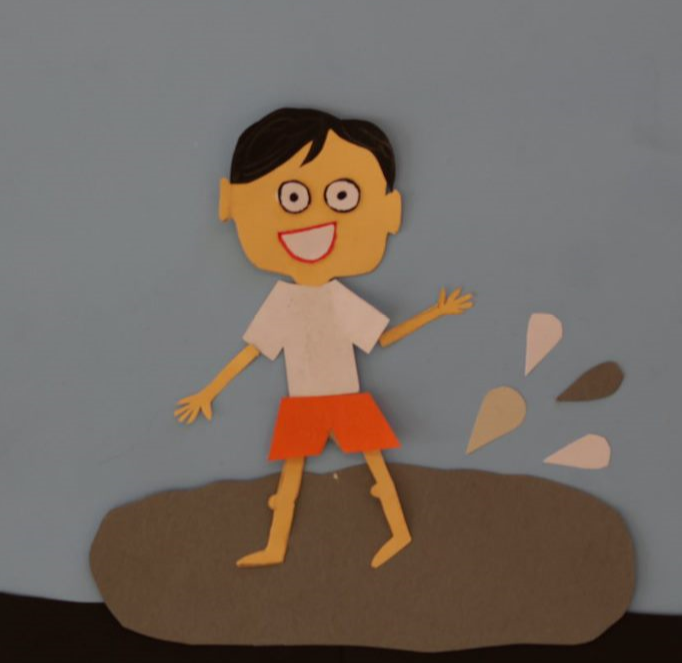 Rühmasisesed rollide jaotused ja video loomise etappide kavandamine
08.03 - Teooreetiline aluspõhi ja küsitluste kokkuvõtted
15.03 - Vahekokkuvõtted
25.03-01.04 - Vahenädala sessioon 
29.03 - Stsenaariumid
03.05 - Valmis videote esitlus
Videote levitamine vastavalt meediaplaanile
17.05 - Projekti esitlus
TEADUSPÕHISUS  JA INTERDISTSIPLINAARSUS
TEADUSPÕHISUS
Analüüsisime eelmise aasta videoid,  mis tehti sama projekti raames
Teise keele varajase õppe omandamise materjalide ja teadusuuringute läbitöötamine
EKI õpetaja tööriista kasutamine kontrollimaks, et videotes kasutatavad grammatilised konstruktsioonid ja sõnavara vastaksid eel-A1 tasemele
INTERDISTSIPLINAARSUS
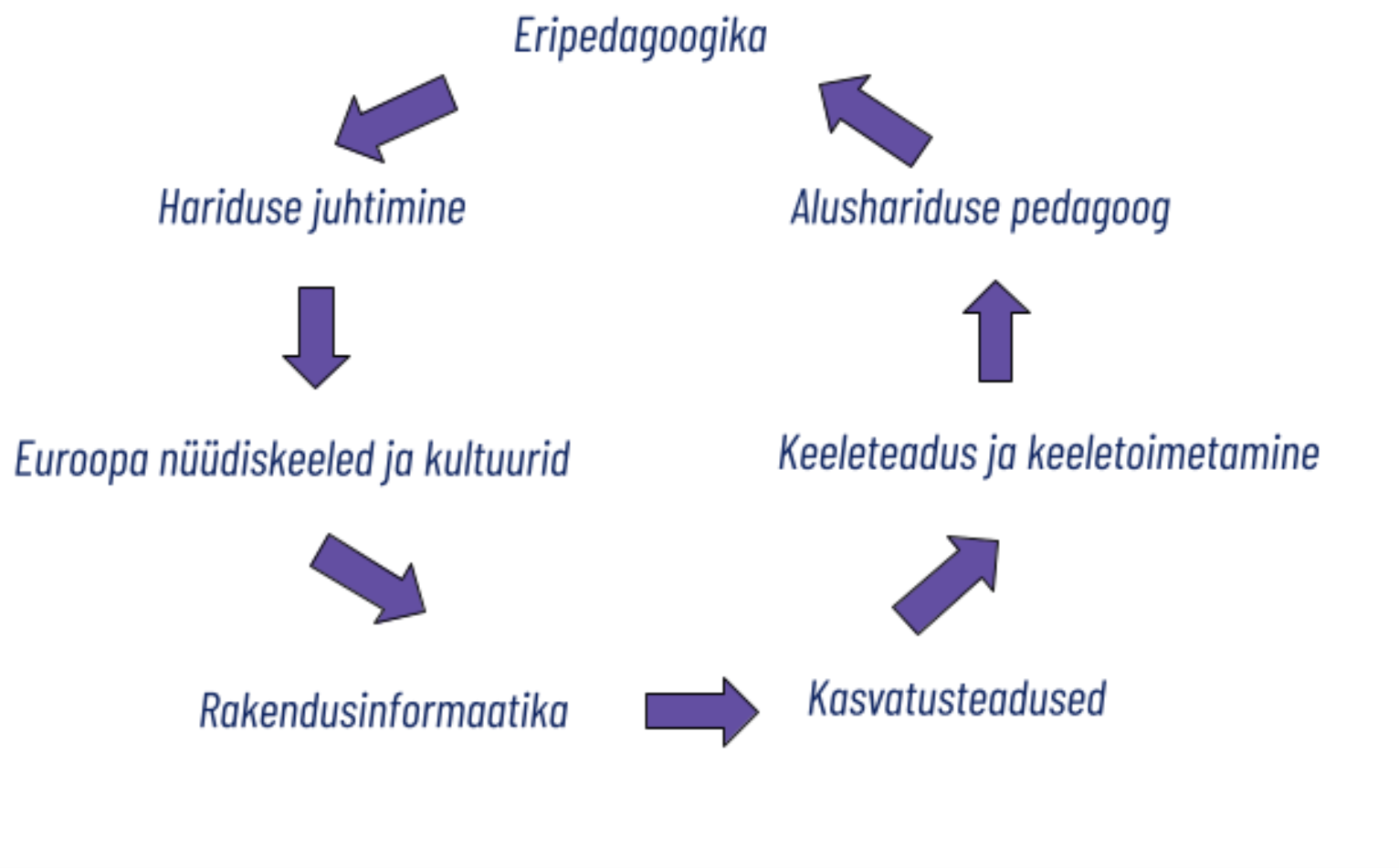 PROJEKTI TULEMUSED
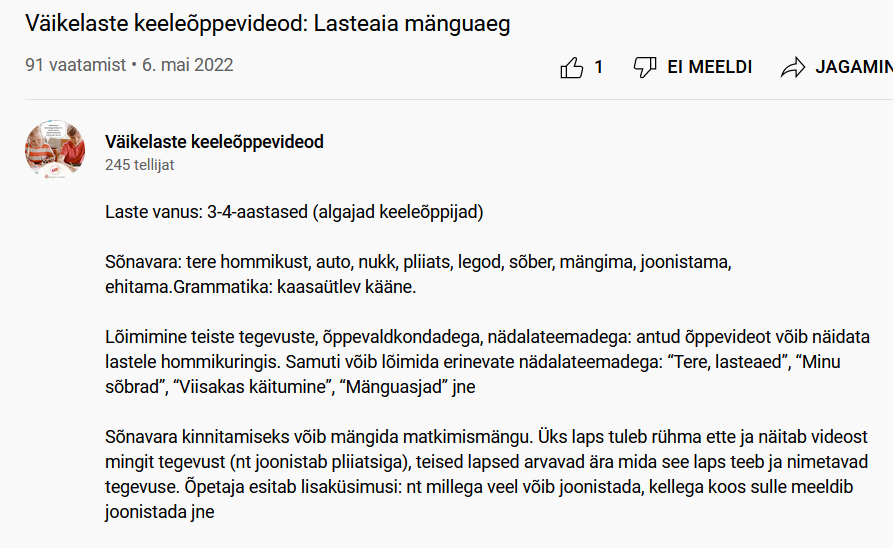 TULEMUSED
Valmis 9 keeleõppevideot
Youtube’i kanal: Väikelaste keeleõppevideod
RÜHM I
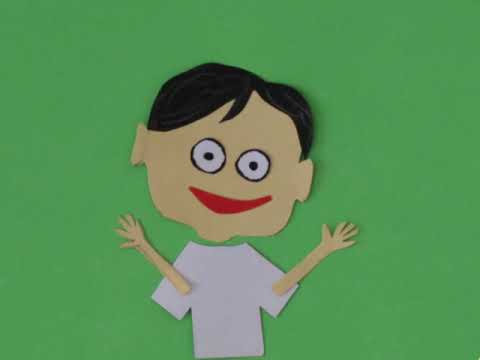 Tegelane Priit
Teemad: 
kevad
riided
linnud
RÜHM II
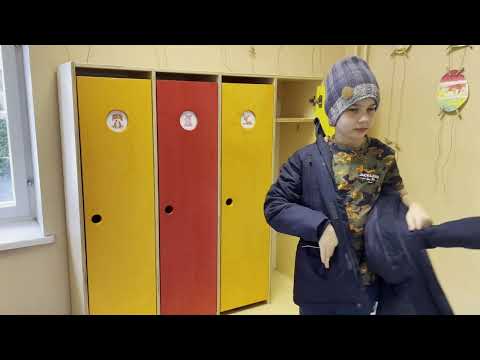 Lapsed
Teemad: 
Mis? Kes? Kus?
Minu päev
Lasteaia mänguaeg
RÜHM III
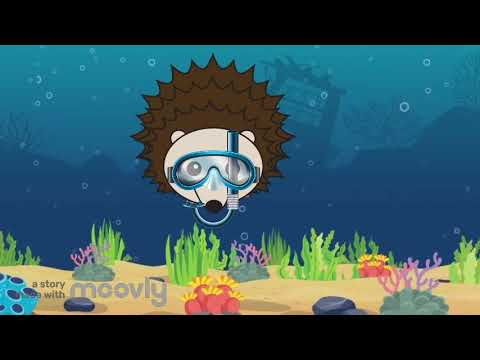 Tegelane Siil Siim
Teemad: 
aastaajad ja ilm
mina vorm
peal ja all
JÄRELDUSED
JÄRELDUSED
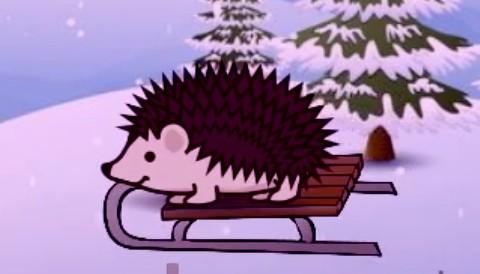 Keeleõppevideod väikelastele on väga oodatud õppevahendid
Ootame veel mitmeid jätkuprojekte
TÄNAME KUULAMAST